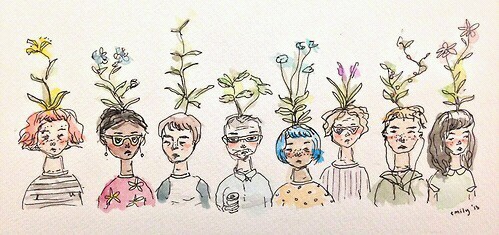 ERGENLİKTE YAKINLIK
Elif BARIŞ
15010713
SUNUM AKIŞI
Ergenlik Konusu Olarak Yakınlık
Ergenlikte Yakınlık Konusuna Kuramsal Yaklaşımlar
Ergenlikte Yakınlık Gelişimi
Çıkma ve Romantik İlişkiler
Yakınlık ve Psikososyal Gelişim
Ergenlerin ilişkileri daha yakın, daha kişisel ve duygu yüklüdür.
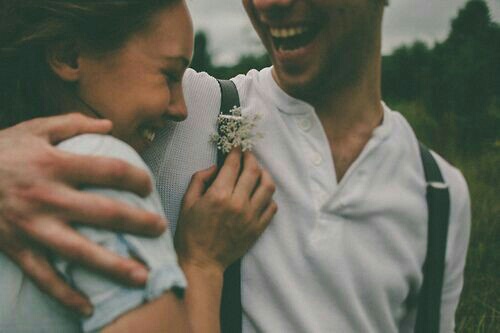 Cinsellik ve Yakınlık Ayrımı
ARKADAŞLIK İLİŞKİLERİ
ERGENLİKTE YAKINLIK KONUSUNA KURAMSAL YAKLAŞIMLAR
SULLIVAN’IN KİŞİLERARASI GELİŞİM KURAMI
FARKLI GELİŞİM DÖNEMLERİYLE İLİŞKİLENDİRİLMİŞ KİŞİLERARASI GEREKSİNİMLER
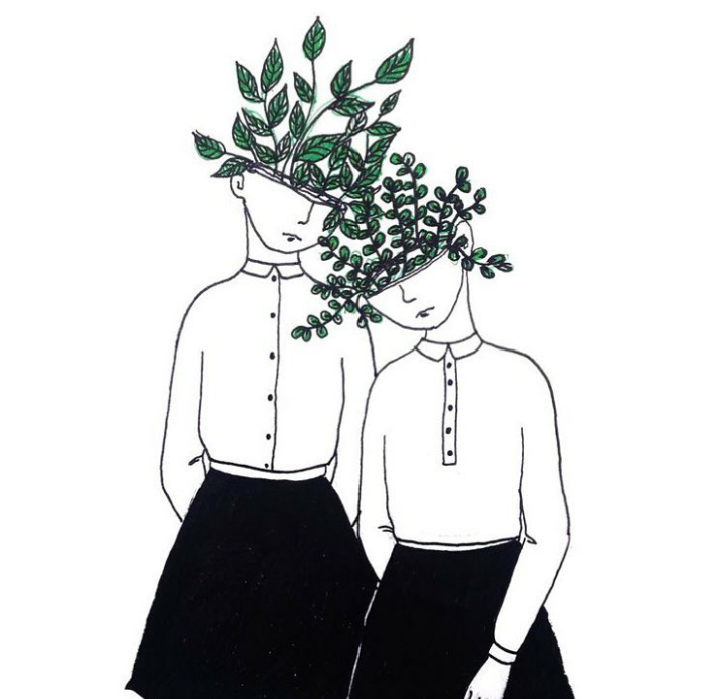 Peki hangisi daha önce gelmektedir, kimlik gelişimi mi, yakınlık gelişimi mi?
ERGENLİKTE BAĞLANMA
YAKINLIĞIN GÖSTERİMİNDEKİ DEĞİŞİMLER
ERGEN ROMANTİZMİ
FLÖRT (ÇIKMA) İLİŞKİLERİNİN GELİŞİMİ
Romantizmin ergenin yaşamındaki gelişimi dört evrede gerçekleşmektedir:
AŞK STİLLERİ KURAMI
Lee aşkı renklere benzetmiş, aşkın birden çok boyutu olabileceğini ve bu bağlamda çok boyutlu aşk biçimleri şeklinde sınıflandırılmasını önermiştir. 
Gökkuşağındaki bütün renkler kırmızı, sarı ve mavi  olmak üzere  üç ana renkten kaynağını almaktadır. Bunun gibi Lee’nin aşk çeşitleri de eros [tutkulu aşk], ludus [oyun gibi aşk] ve storge [arkadaşça aşk] olmak üzere üç ana aşk çeşidinden oluşur. Lee, aşkın bu üç ana çeşidine aşkın birincil renkleri adını vermiştir.
 Mania (bağımlı aşk), pragma (mantıklı aşk) ve agape (özgeci aşk) ise aşkın ikincil renklerini oluşturur. Bu ikincil stiller, birincil stillerin parçalarının bileşimi olarak ifade edilebilir.
STERNBERG’İN ÜÇLÜ AŞK KURAMI
YAKINLIK
TUTKU 
BAĞLILIK
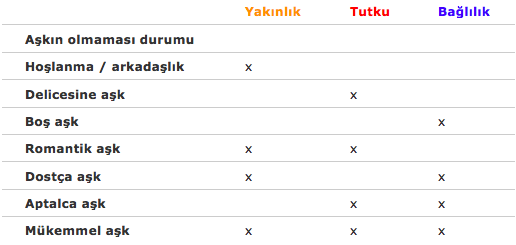 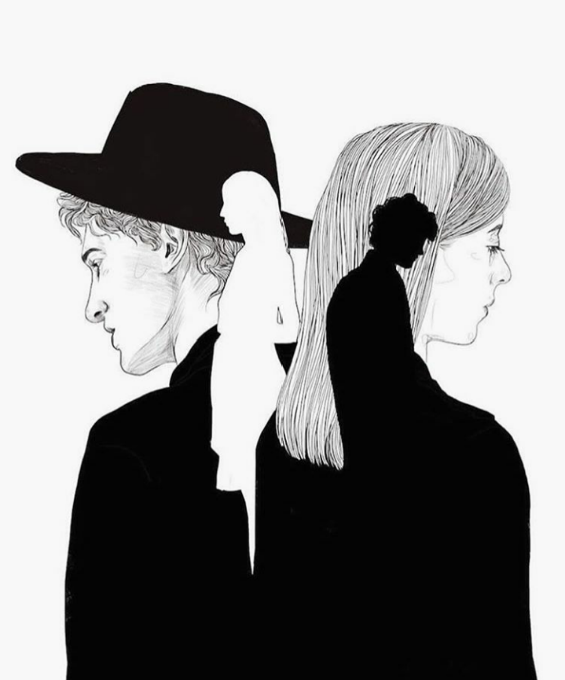 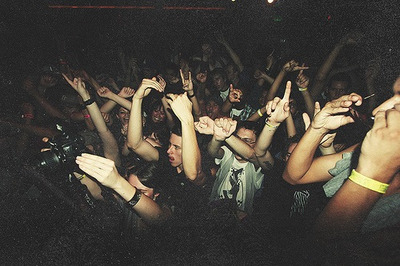 Romantik ilişki içinde şiddet mağduru olan ergenlerin depresif olması, intihar, yasadışı ilaç kullanması, ergenlikte gebe kalması ve okulu bırakması olasılığı yüksektir.
SANATTA ERGENLİK VE YAKINLIK ANLATIMLARI
EDVARD MUNCH PUBERTY
Bu esere baktığımızda Munch’ın burada, ergenliğe yeni girmiş bir kızı resmetmiş olduğunu anlayabiliriz. Eserine verdiği isimden de anlaşılacağı üzere «ergenliği» resmetmiştir. Kullandığı renkler ve kızın sanki kendinden ayrılmaya çalışan karanlık gölgesi, kızın bakışlarındaki donukluk, çekingen bir oturuş şekli ile Munch; burada, büyümenin anksiyetesini çok güzel aktarmış. Burada ayrıca vücudundaki değişimleri yeni keşfetmiş ve kontrolü dışında gelişen bu değişimleri anlamaya çalışan bir kız görüyoruz. Kolları ile vücudunu kaplama şekli ile biraz da bu değişimden utandığı, çekindiği anlaşılmakta.
GUSTAV KLİMT THE KİSS
Bu eserinde Klimt, uçurumun kenarında öpüşen bir çifti resmetmiştir.  Bu çift kendinden geçmiş bir şekilde birbirlerine sarılmışlar, aralarındaki tutku birbirlerine sarılış şekillerinden anlaşılabiliyor. Resmin tonlarındaki canlılık ile çiçekler üzerine konumlandırılmış bu çift bence bize aşkın doğal halini göstermekte.
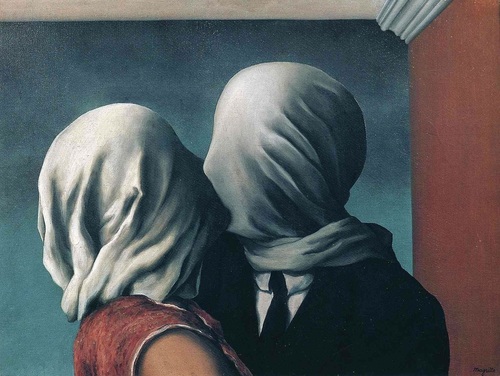 RÉNE MAGRITTETHE LOVERS
Magritte’in bu sürrealist çalışmasına baktığımızda da Klimt’in tablosunda bulunan kuvvetli tutkuyu görebilmek mümkün. Birbirine karşı güçlü hisleri olan ve bazı engellere rağmen yine de beraber olan bir çifti görmekteyiz.